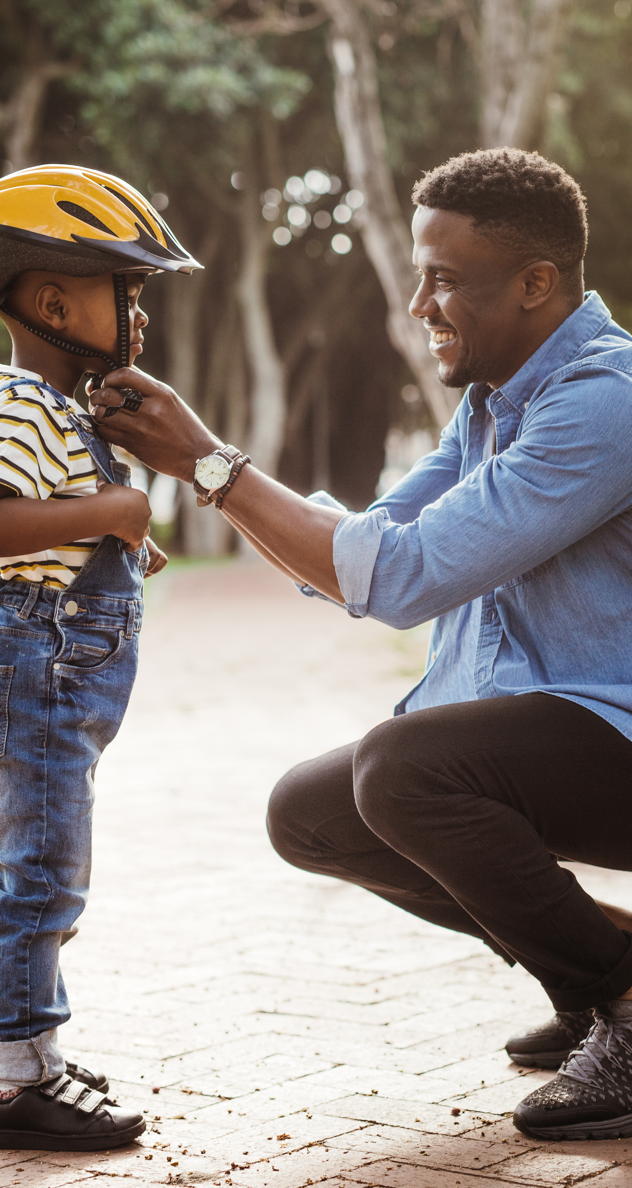 LifeMatters offers helpful resources and emotional support to parents.
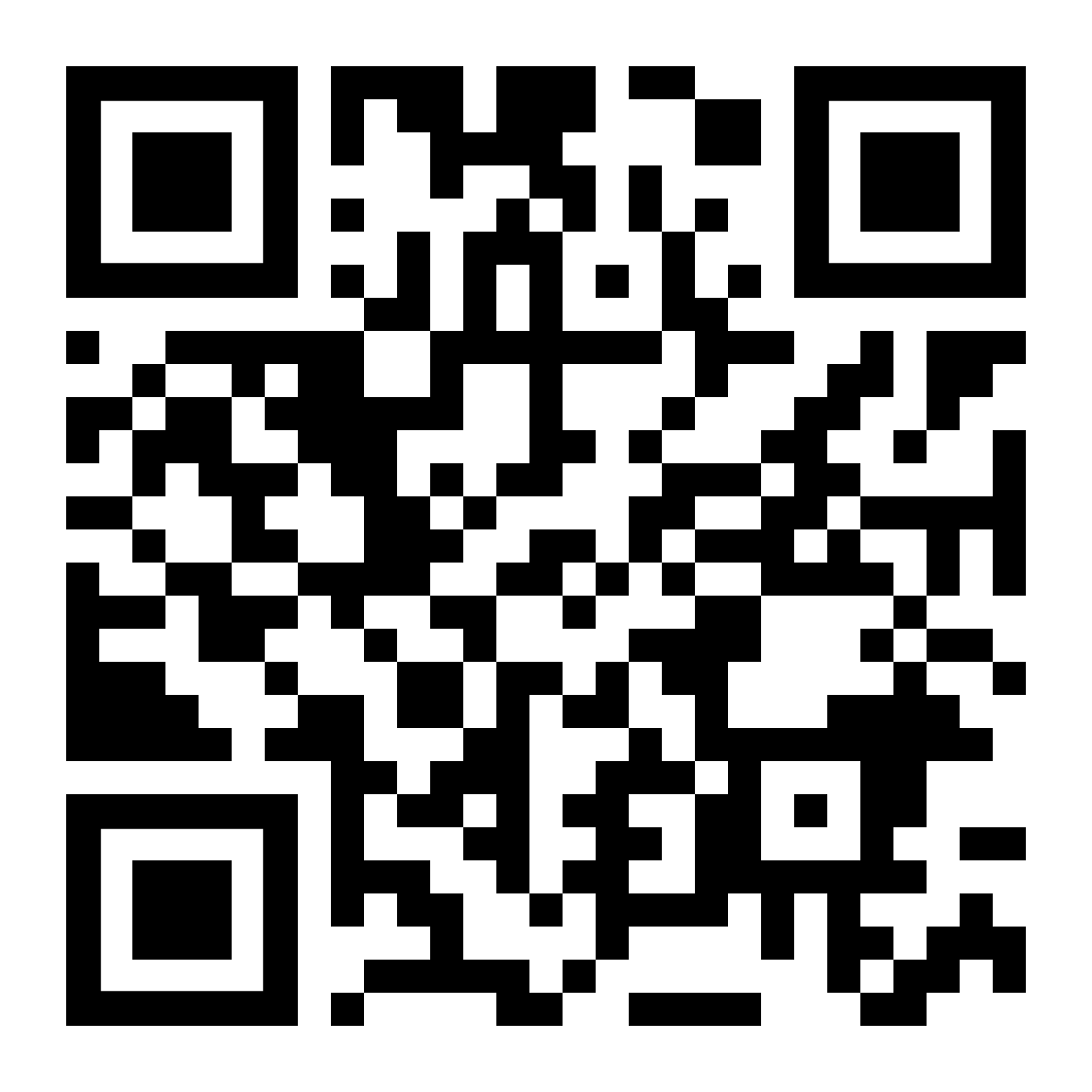 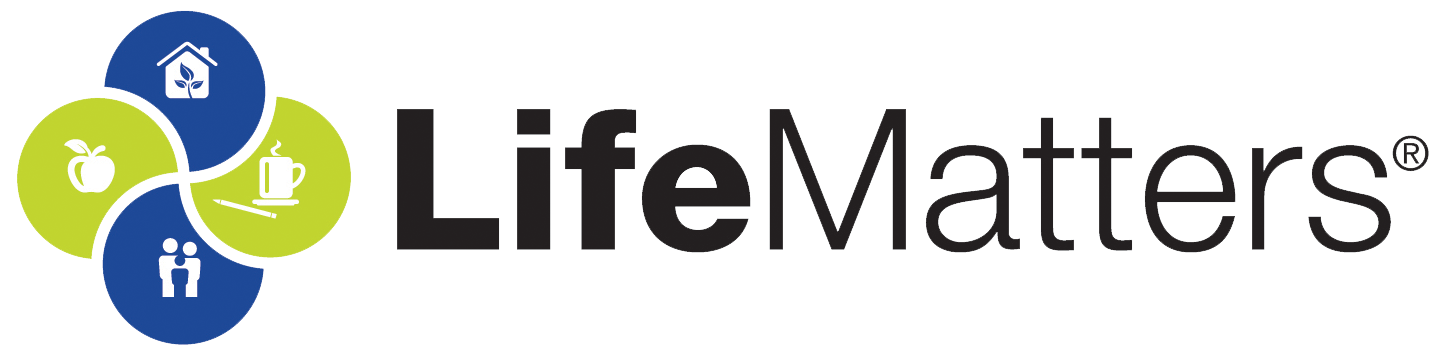 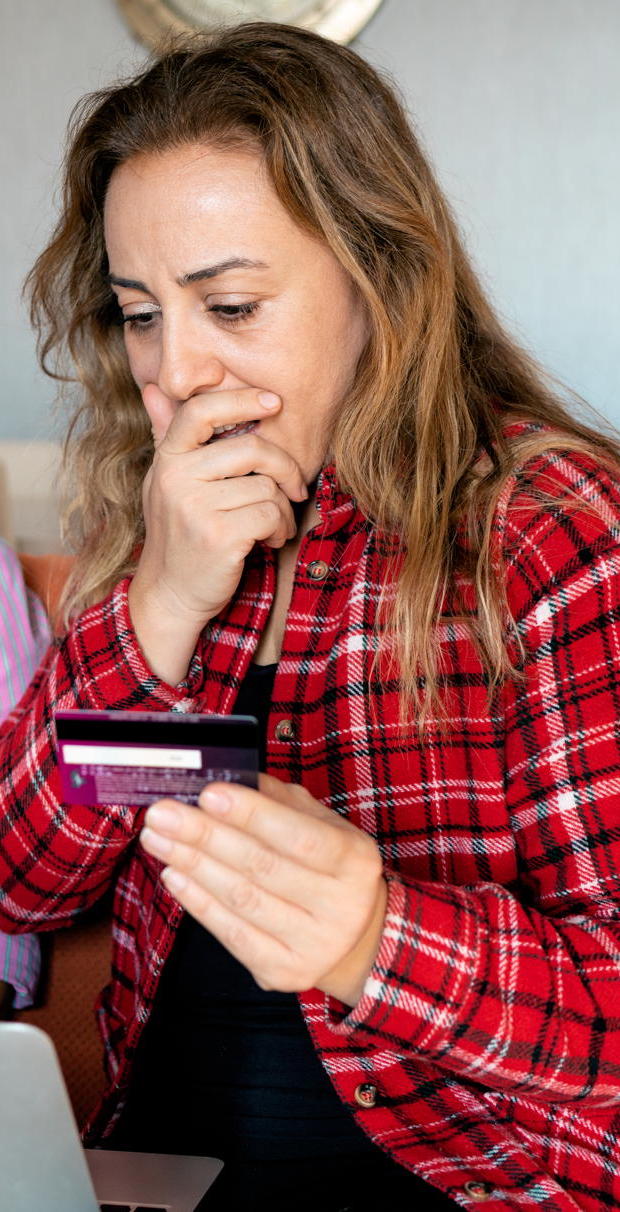 LifeMatters can help you recover from a scam.
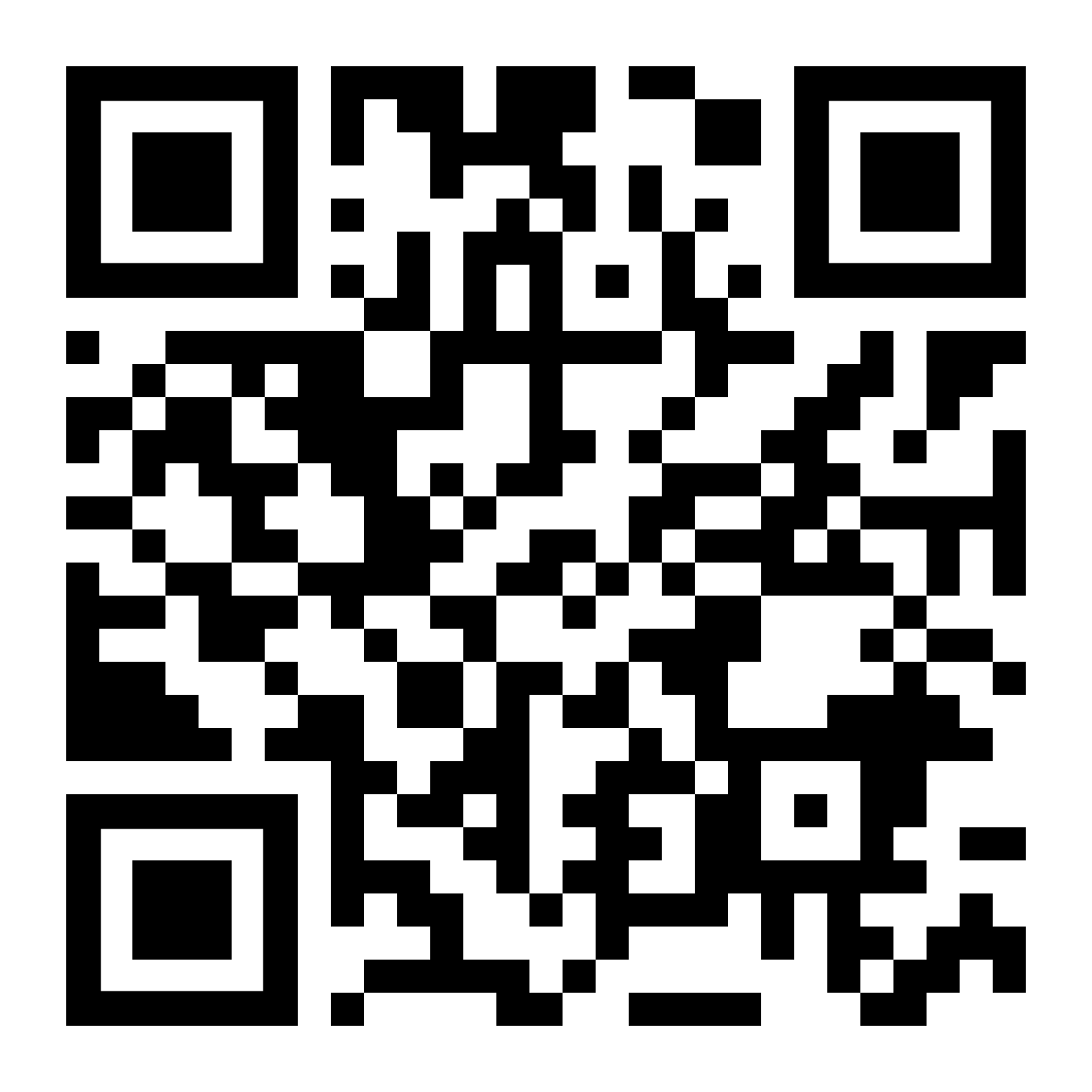 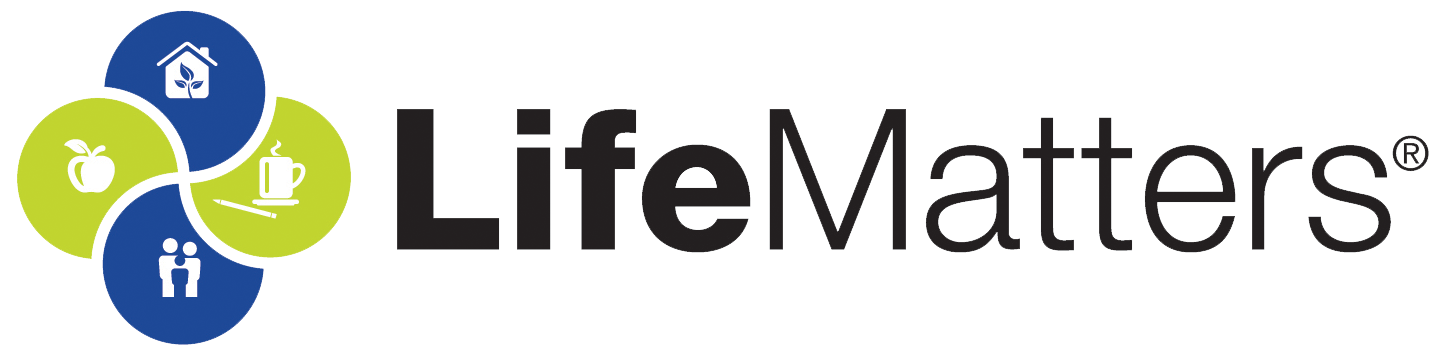 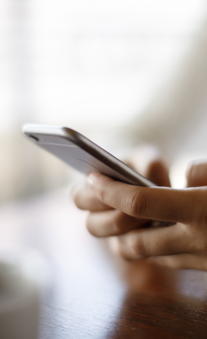 July Webinar
Title: Internet Safety
Available in July on mylifematters.com
Sign up for an email alert
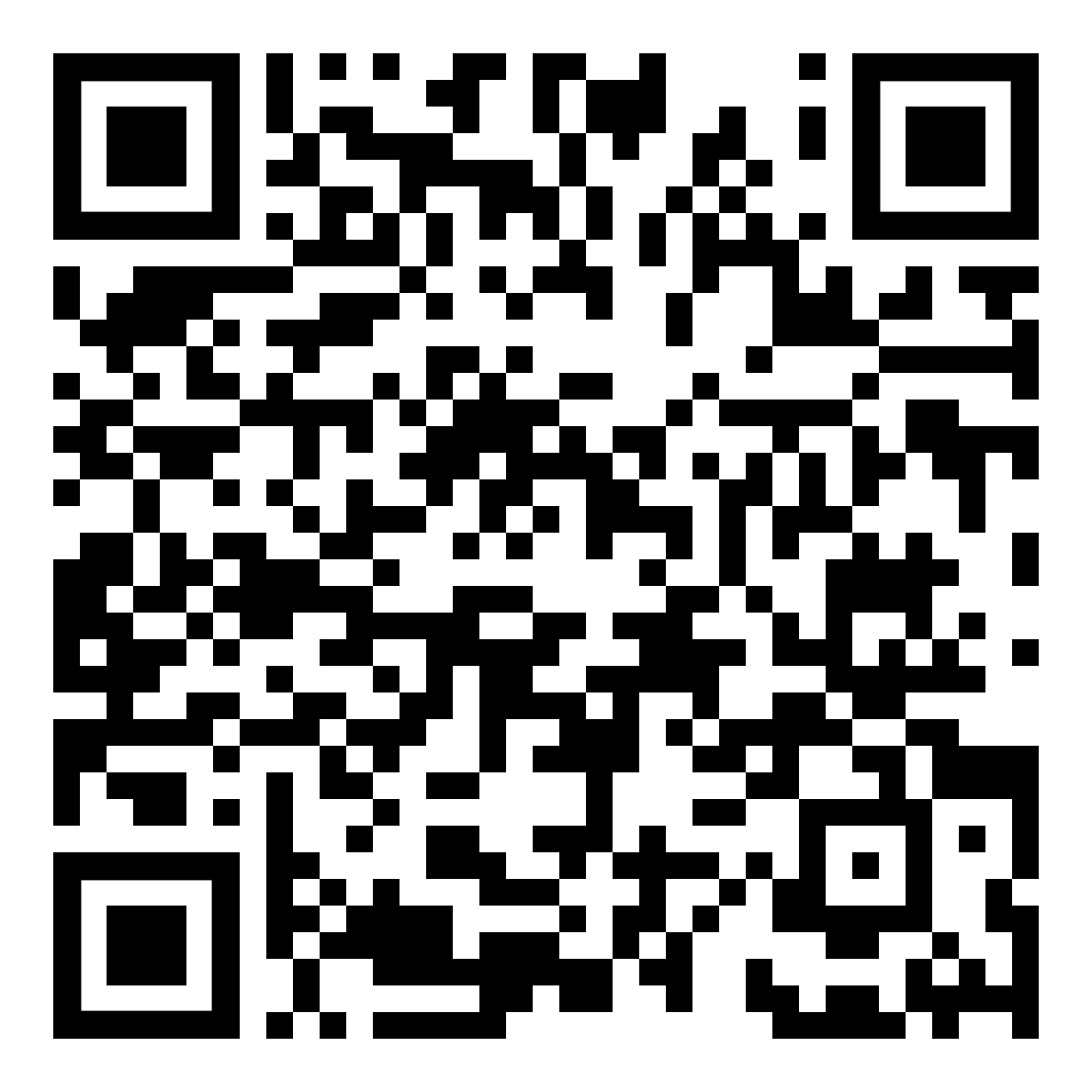 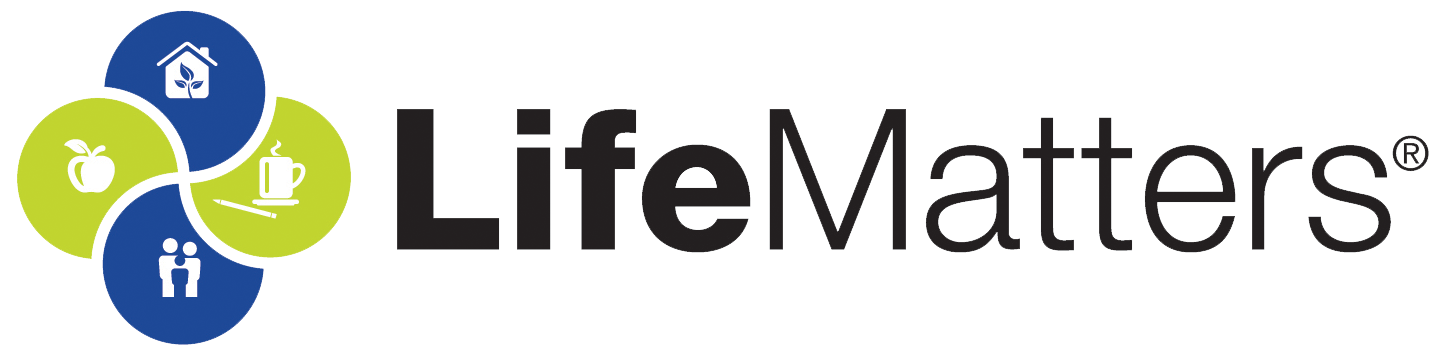 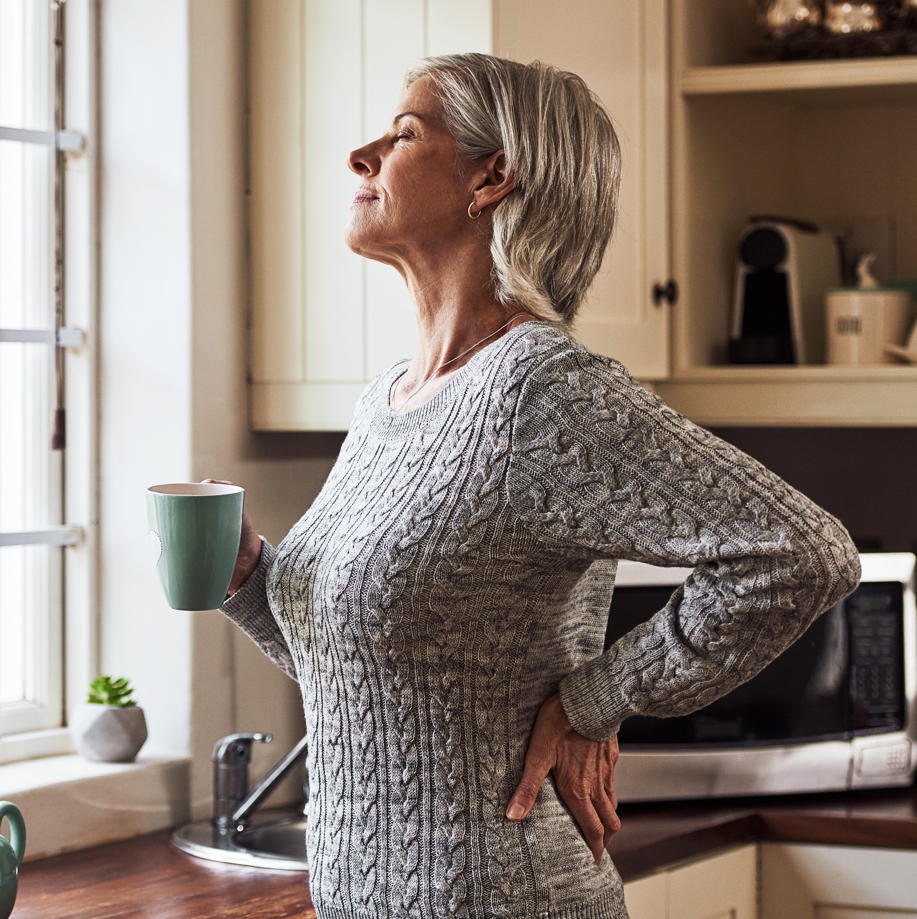 July Support Session
Making Mindfulness Work for You
Tuesday, July 16, 1 p.m. EDT
Session Password: NqDKZw62Pm5
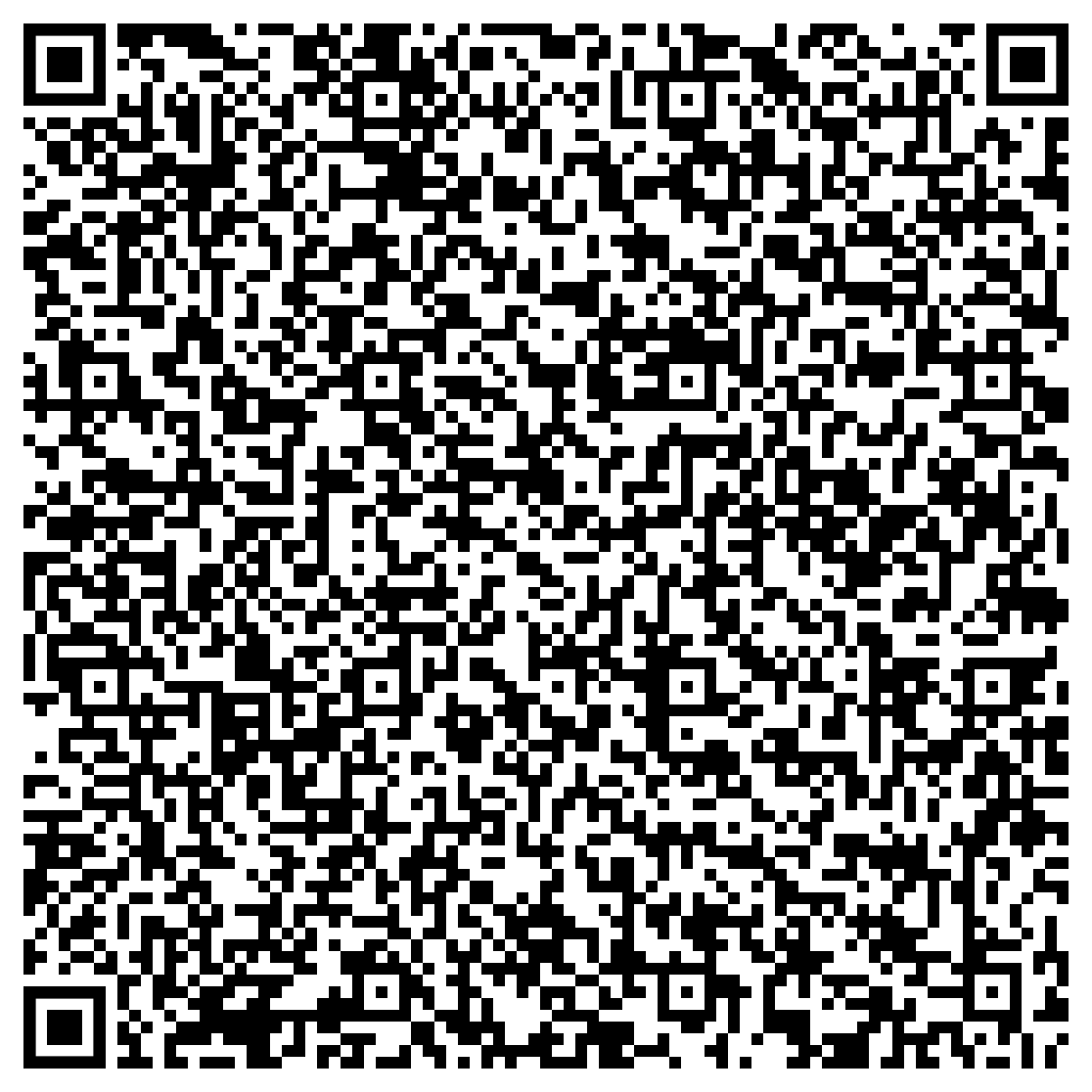 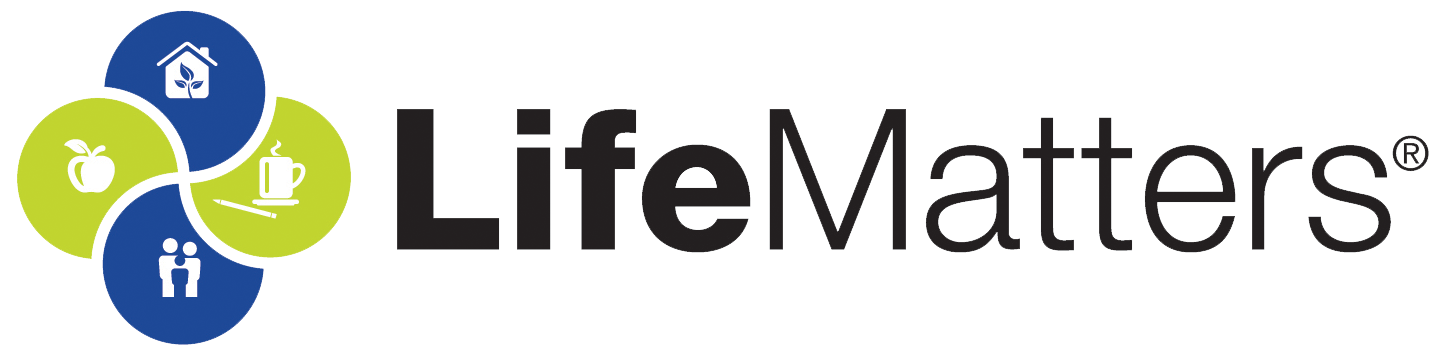